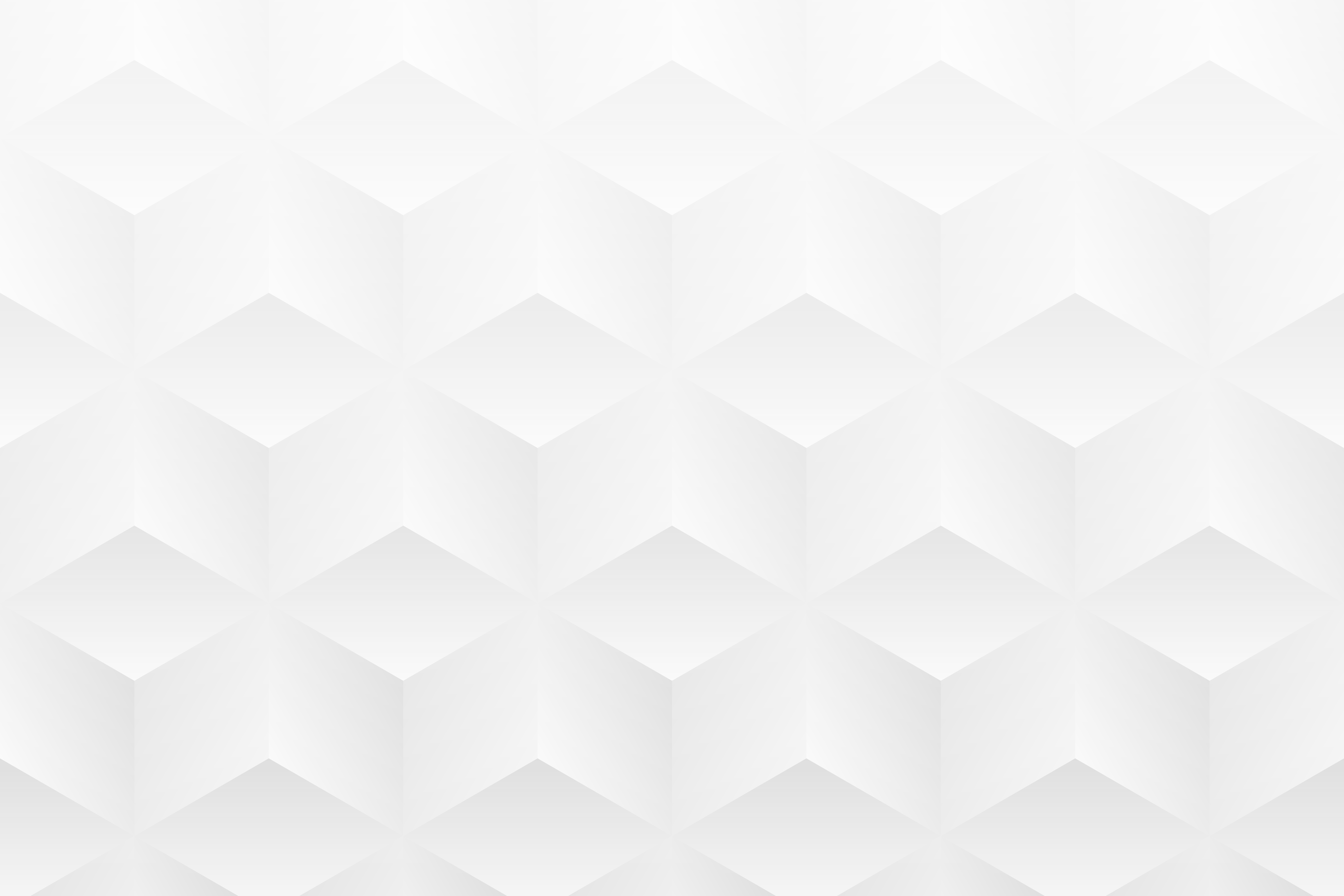 MODELO DE DECLARAÇÃO DE PROBLEMA DE 5 PERGUNTAS
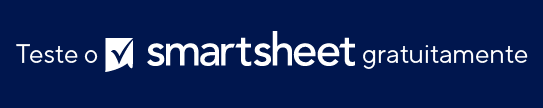 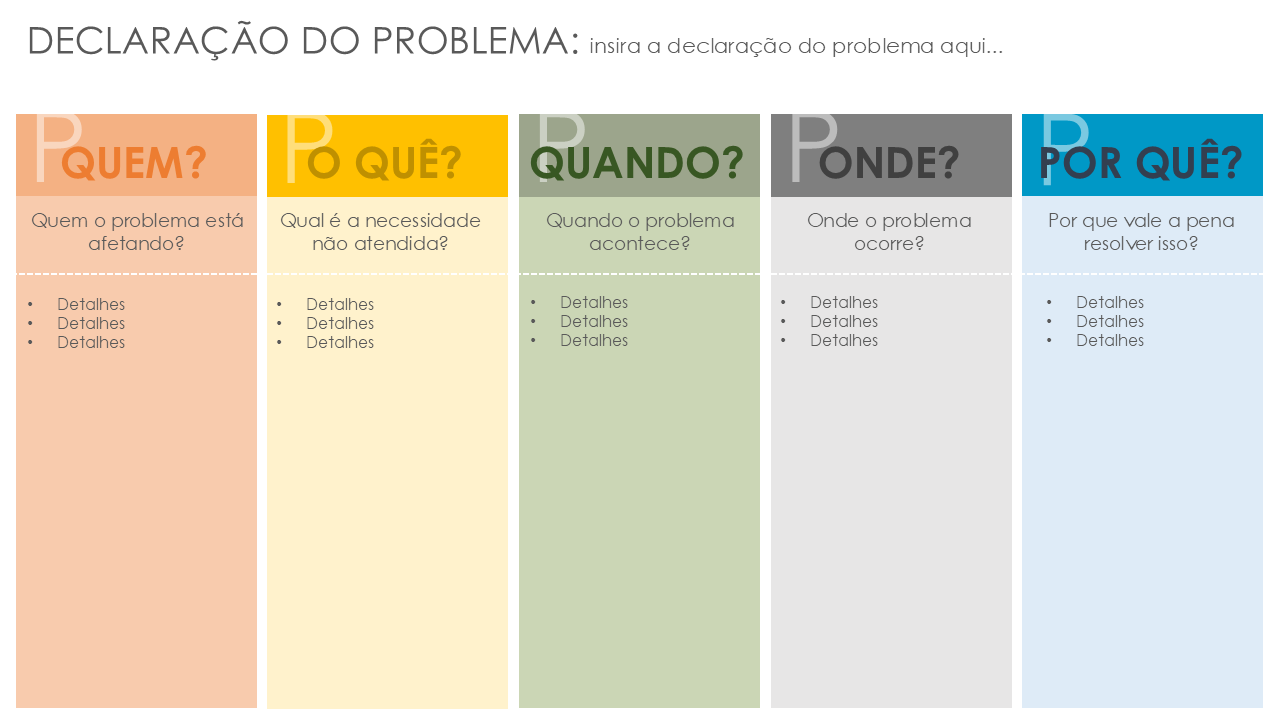 CRIADO POR
NOME

Data de criação: DD/MM/AA
DECLARAÇÃO DO PROBLEMA: insira a declaração do problema aqui...
P
P
P
P
P
QUEM?
O QUÊ?
QUANDO?
ONDE?
POR QUÊ?
Quem o problema está afetando?
Qual é a necessidade não atendida?
Quando o problema acontece?
Onde o problema ocorre?
Por que vale a pena resolver isso?
Detalhes
Detalhes
Detalhes
Detalhes
Detalhes
Detalhes
Detalhes
Detalhes
Detalhes
Detalhes
Detalhes
Detalhes
Detalhes
Detalhes
Detalhes